Scientific Cooperation for International Standard Developments Relative to E-vapour ProductsStéphane Colard, CORESTA Secretary General
ENDS EU – Online Conference
20 April 2021
Scientific Cooperation for International Standard Developments Relative to E-vapour Products
Stéphane Colard
ENDS Europe Conference 2021
2
Expectations and Responsibilities
Technical regulations are successfully implemented and applied.
Objectives are achieved.
Technical regulations are understandable and applicable.Impacts are measured.
Compliance is possible at reasonable cost.Freedom to operate is maintained and competition remains possible.
Technical regulations are understood. Products are compliant.
Consumers expect to be informed, consulted, protected and respected.
In this context, mutual understanding, good communication and a common language are key
Stéphane Colard
ENDS Europe Conference 2021
3
Need for International Standards
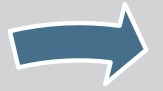 Specify
Regulate
Speaking the same language
is difficult but
NECESSARY
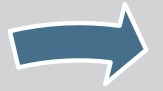 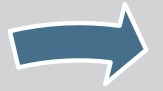 Understandable?
Publish
Produce
CONSUMER
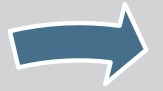 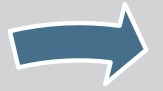 Explicable difference?
Similar requirements exist between manufacturers and suppliers
Test
Check
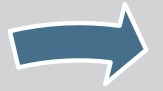 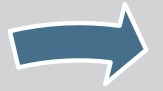 REGULATOR
MANUFACTURER
Report
Stéphane Colard
ENDS Europe Conference 2021
4
Value of Scientific Research
Stays away from politics and lobbying
Transparent on assumptions and results
Honest and clear in interpretations
Able to replicate experiments
Proposes solid foundations for … international standard developments
BUT, only possible if interactions exist
Isolated scientific research is of poor value
Stéphane Colard
ENDS Europe Conference 2021
5
Knowledge Sharing and Cooperation
OPEN
Scientific& technicalknowledge
Knowledge + Cooperation  Consensus
Consensus + Publication  Guides
Guides + Application  Standards
COOPERATIONTO BUILDCONSENSUS
Scientific& technicalknowledge
TRANSPARENT
Stéphane Colard
ENDS Europe Conference 2021
6
Examples of Platform for Knowledge Sharing and Cooperation
National Standardisation Bodies
Local public events
ViennaAgreement
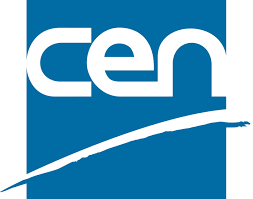 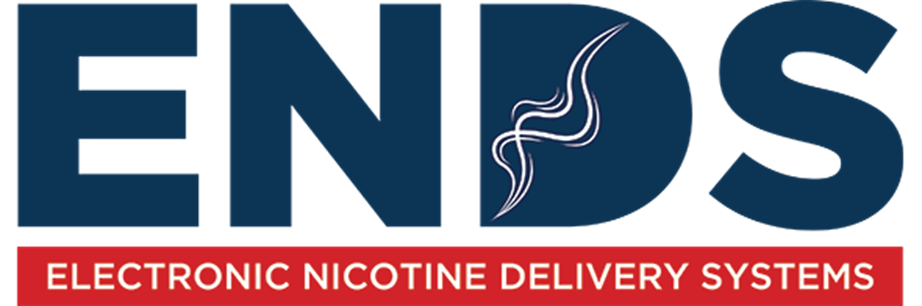 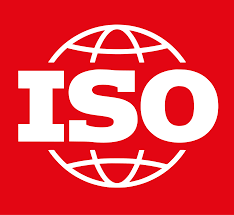 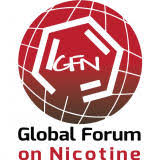 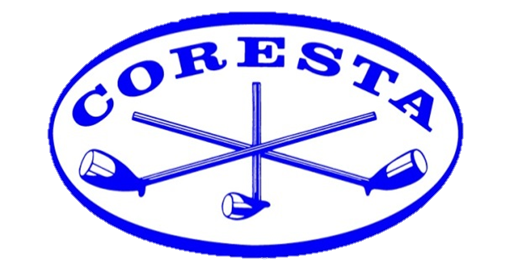 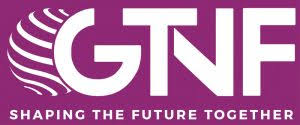 Stéphane Colard
ENDS Europe Conference 2021
7
CORESTA Mission
A non-profit association promoting
KNOWLEDGE SHARING	&		COOPERATION
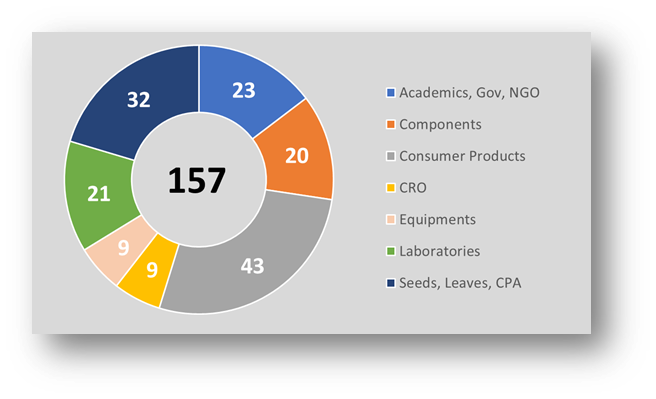 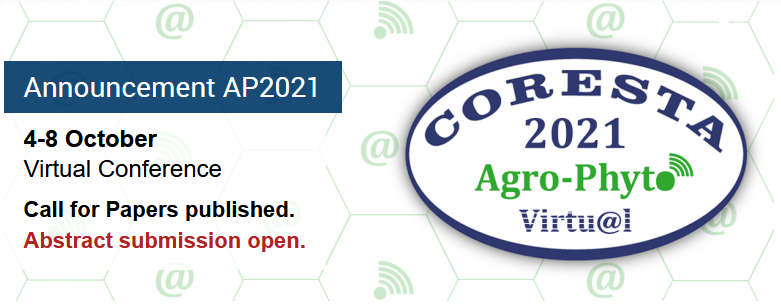 Workshops
Symposiums
Conferences
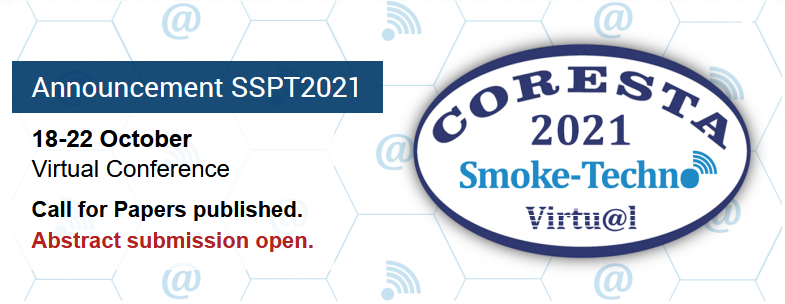 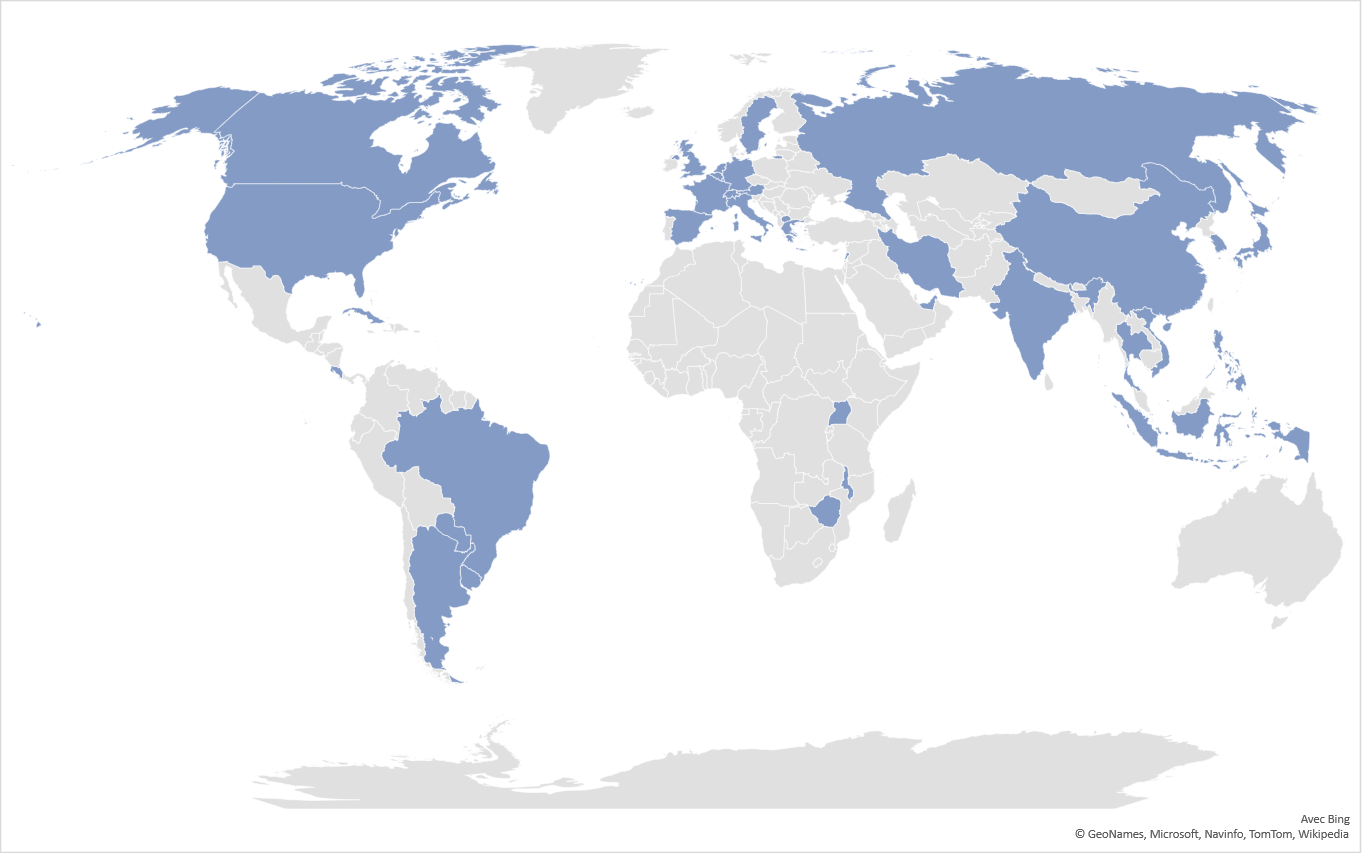 ArticlesPresentationsAbstracts
Technical ReportsGuidesRecommended Methods
www.coresta.org
Stéphane Colard
ENDS Europe Conference 2021
8
CORESTA Cooperation
Since 1972 Agrochemicals Analysis
1993 Pest and Sanitation Management in Stored Tobacco
2004 Proficiency Testing for Detection of Transgenic Tobacco
2006 TSNA in Air-cured and Fire-cured Tobacco
2012 Agrochemical Residue Field Trials
2019 Collaborative Study of Low Nicotine Tobacco Agronomic Production Practices
2005 Integrated Pest Management
2013 Extended Diagnostic Expert System
2015 Efficacy of Biological & Eco-Friendly Crop Protection Agents
2015 Collaborative Study Black Shank
2017 Tobacco Alkaloid Genetics
2017 Tobacco Biotechnology and Omics
2021 Nicotiana Germplasm Collection
Agronomy &
Leaf Integrity
Phytopathology
& Genetics
~ 600 experts cooperating in25 working groups
2005 Physical Test Methods
2006 Cigar Smoking Methods
2008 Tobacco and Tobacco Products Analysis
2013 E-Vapour
2014 Cigarette Variability
2019 Heated Tobacco Products
1996 Product Use Behaviour
2002 In Vitro Toxicity Testing
2009 Biomarkers
2018 Consumer Reported Outcome Measures Consortium
2019 21st Century Toxicology for Next Generation Tobacco and Nicotine Products
2020 Smoke Analysis
Smoke
Science
Product
Technology
In red, the groups working on e-vapour products.
Stéphane Colard
ENDS Europe Conference 2021
9
CORESTA Projects
Stéphane Colard
ENDS Europe Conference 2021
10
Update on CEN Standards
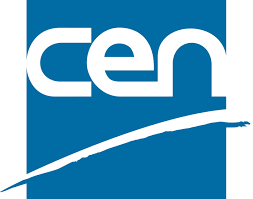 TC 437
Stéphane Colard
ENDS Europe Conference 2021
11
Update on ISO Standards
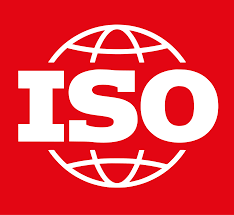 TC126/SC3
Stéphane Colard
ENDS Europe Conference 2021
12
Conclusion
Expectations can only be met if stakeholders speak the same language.
Bad communication leads to misunderstanding, misconception, conflict,waste of time.
Confidence can only be based on solid scientific foundations, consistency and transparency.
Current international cooperation improves confidence.
Knowledge sharing and cooperation can only occur with collaborative platforms.
The existing platforms play an important role.
The development of international standards relative to e-vapour products is progressing efficiently
The need is great, and much has been achieved already.
Stéphane Colard
ENDS Europe Conference 2021
13